Департамент                                                   Сетевое взаимодействие
              образования мэрии                                        МДОУ № 6, 61, 69, 149
                 г. Ярославля


Отчет
о деятельности ресурсного центра 
«Организационно-методическое сопровождение процессов реализации ФГОС ДО»
 
за период сентябрь 2016г.-январь 2017г.
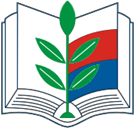 Цель проекта: расширение единого информационно-методического пространства по созданию системы непрерывного профессионального развития каждого педагогического работника и построение его на принципах сетевого взаимодействия.
Задачи проекта:
Оказывать методическую поддержку, создавать мотивационные условия, благоприятные для профессионального развития педагогов и совершенствования опыта практической деятельности, ориентированной на развитие каждого педагога.
Совершенствовать профессиональную компетенцию педагогических и руководящих работников ДОУ в условиях реализации ФГОС ДО.
Осуществлять эффективное использование потенциала педагогических сообществ старших воспитателей, воспитателей и специалистов ДОУ в повышении качества информационно-методического и дидактического оснащения образовательного процесса, отвечающего требованиям ФГОС ДО.
Сформировать банк методических рекомендаций, консультаций, практических материалов, направленных на построение образовательной деятельности на основе взаимодействия взрослых с детьми.
Цель и задачи реализуются посредством:
Осуществления транслирования опыта деятельности по реализации модели сопровождения педагогов ДОУ.
Способствования распространению инновационного педагогического опыта введения и реализации ФГОС ДО.
Предполагаемый продукт:
создание банка практических материалов по сопровождению введения и реализации ФГОС ДО с педагогами, воспитанниками, руководящими работниками.
Основные направления деятельности
1. Организационно-аналитическая направленность
Анализ дефицита профессиональной компетентности и формирование запроса на сопровождение.
Создание правового поля и планирование работы МРЦ.
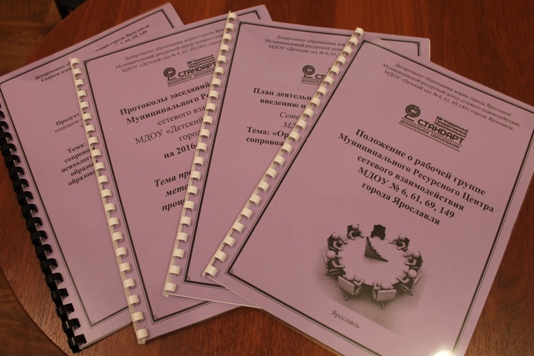 2. Практическая направленность:
Все мероприятия были направлены на транслирование опыта работы учреждений МРЦ:
1.Мастер-класс для педагогических работников «Сохранение самоценности детства: педагогические условия развития и амплификации игровой деятельности дошкольников».
2. Региональный семинар «Эффективные практики реализации ФГОС ДОО».
3. Семинар-практикум для руководителей «Создание условий для профессионального развития педагогических работников».
Мастер – класс«Сохранение самоценности детства: педагогические условия развития и амплификации игровой деятельности дошкольников».
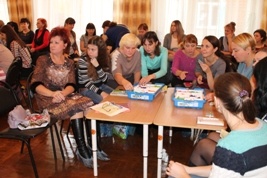 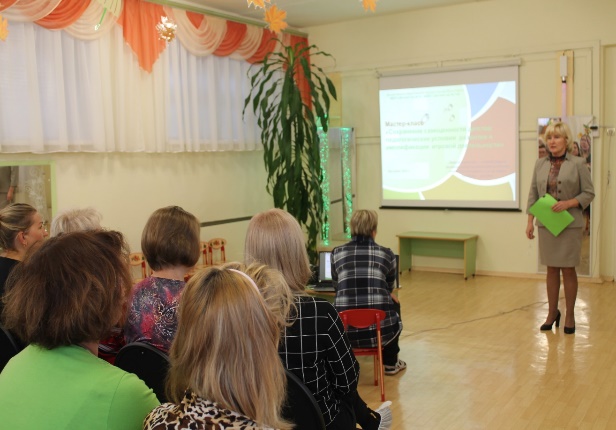 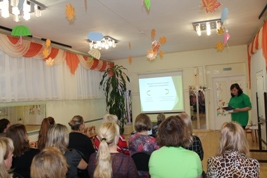 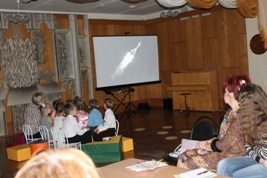 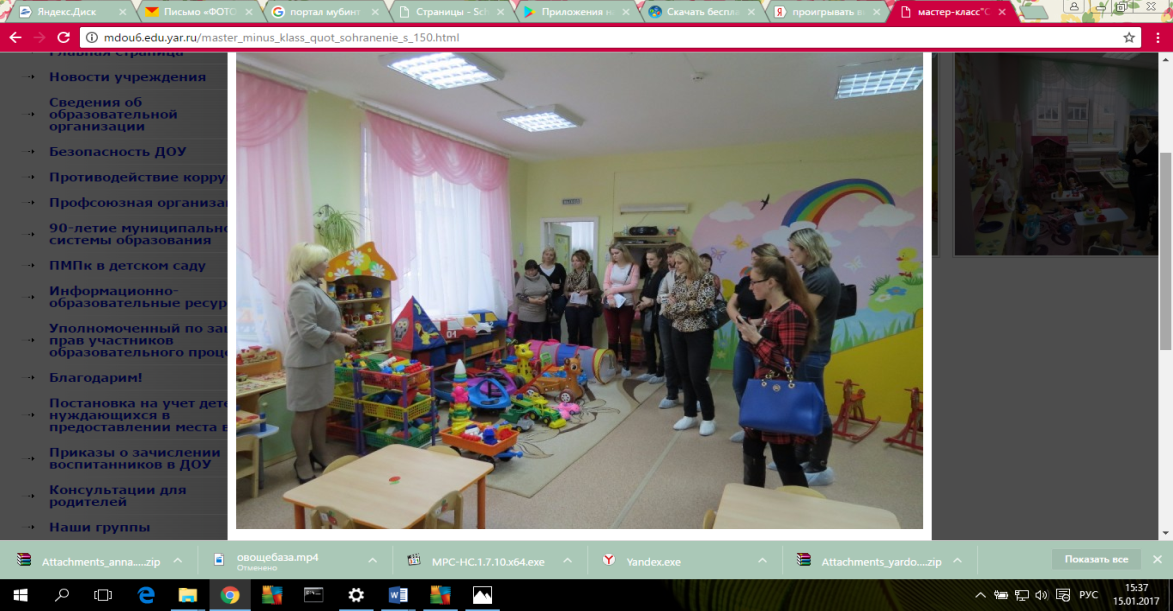 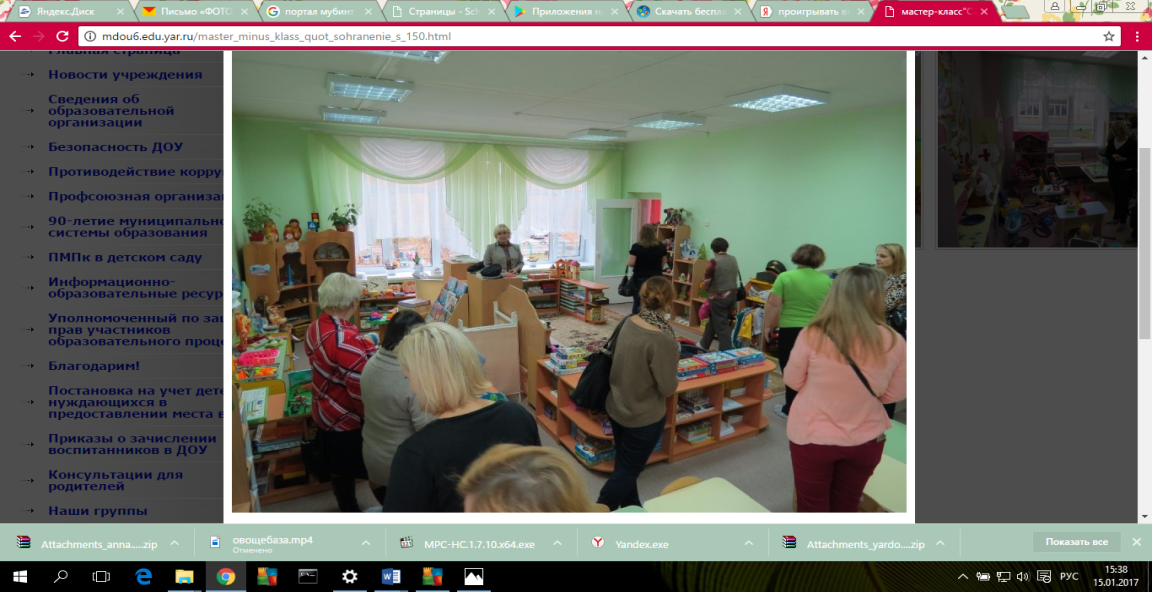 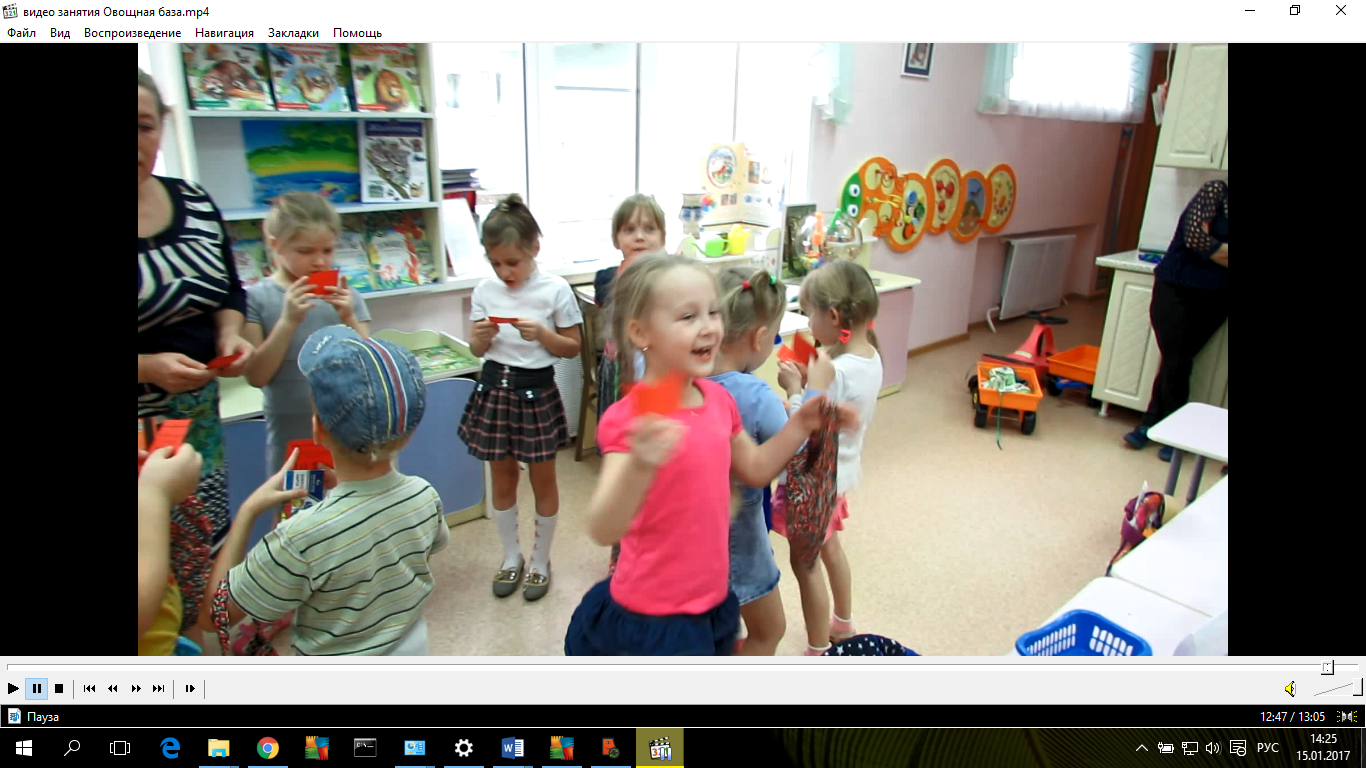 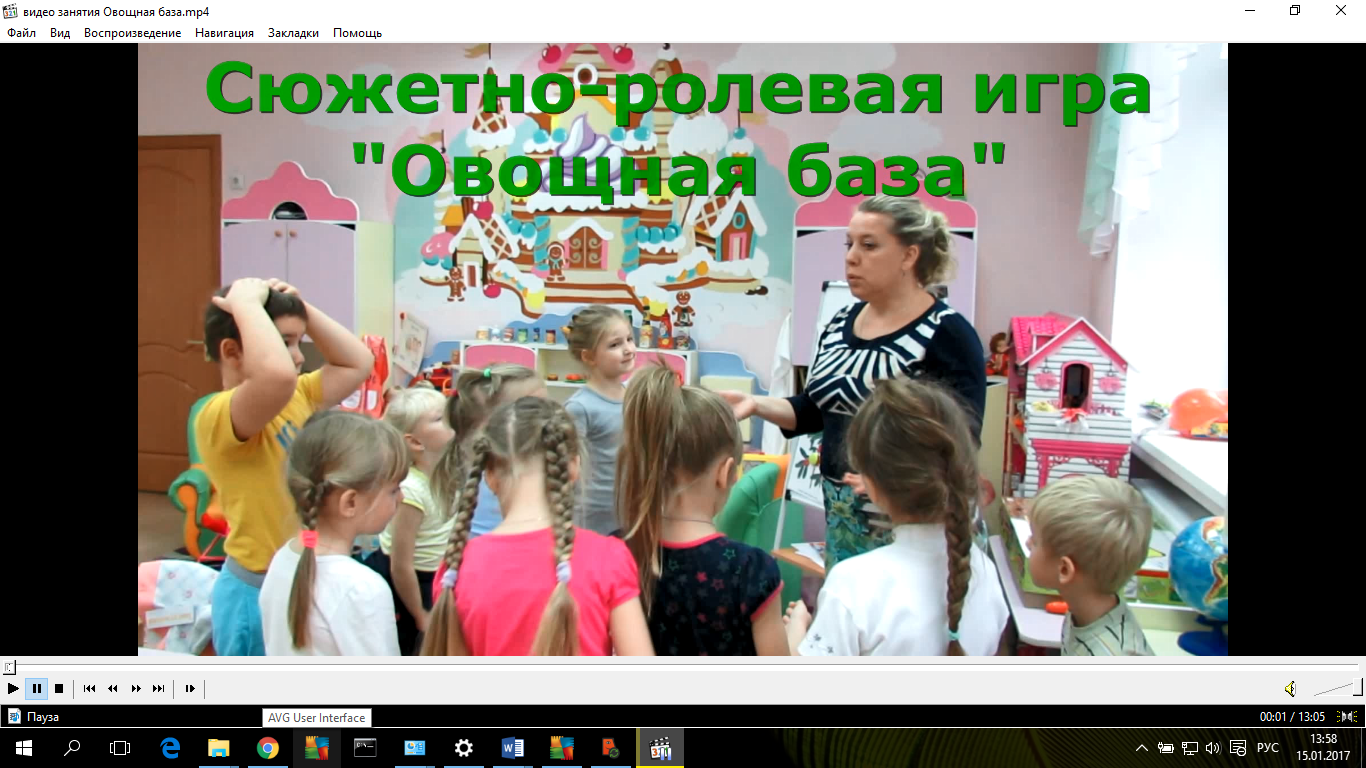 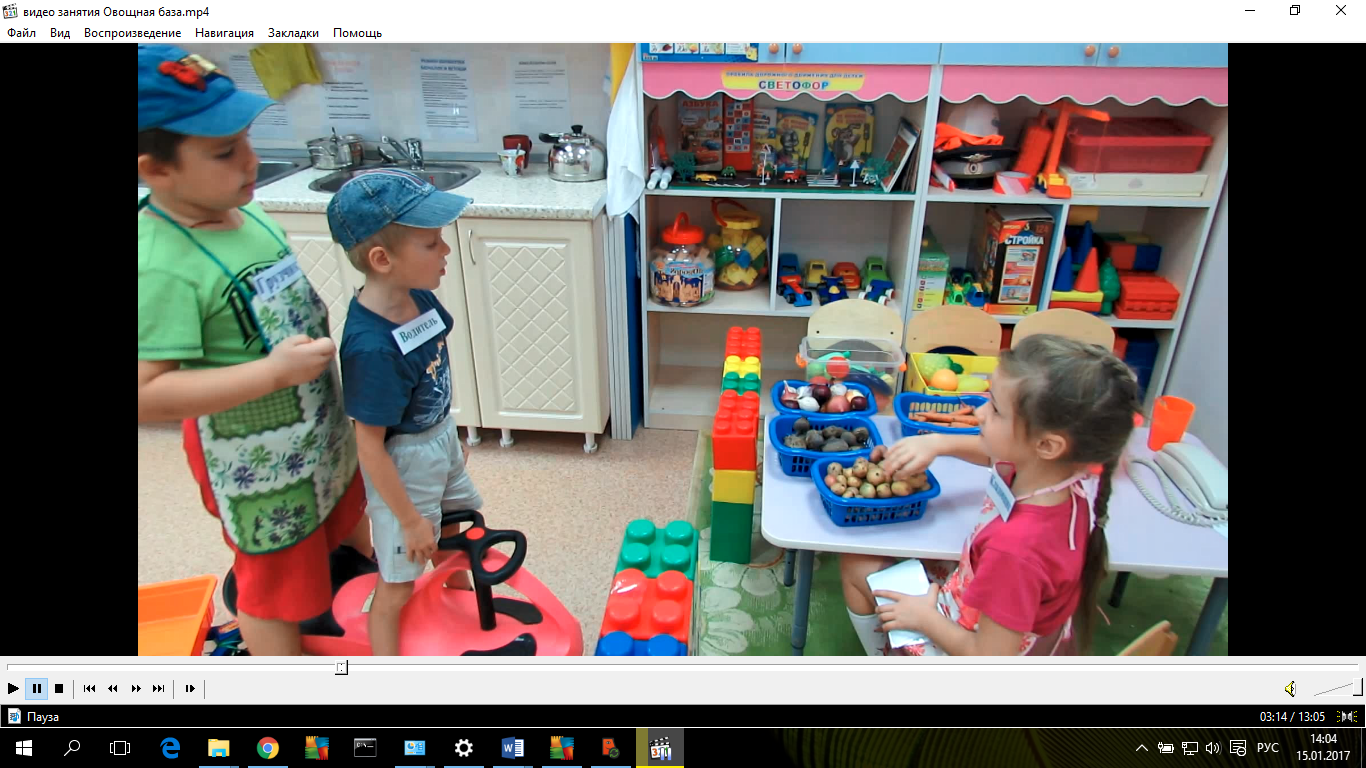 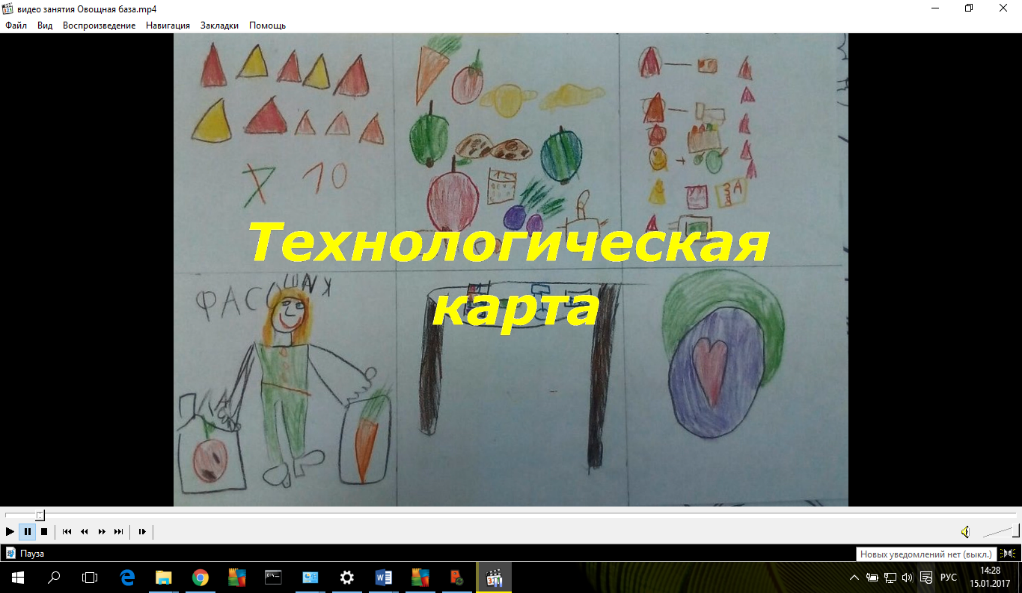 МДОУ № 6
Видеофильм
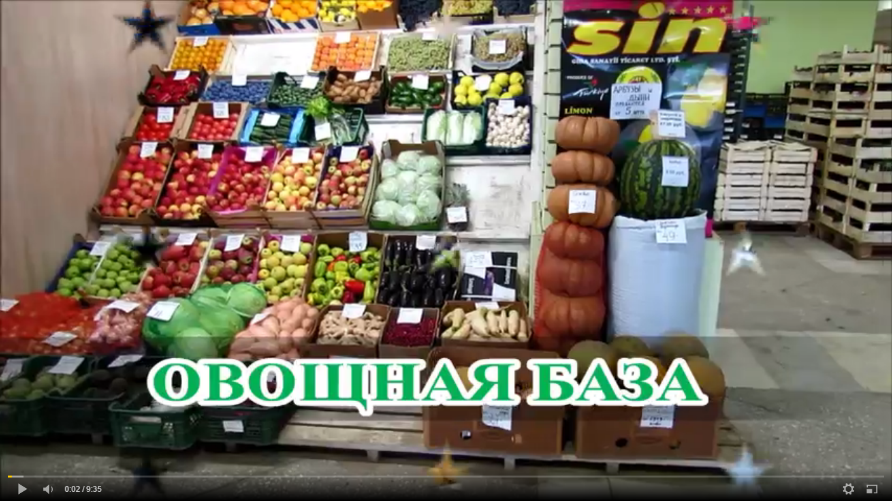 Сюжетно-ролевая игра в технологии деятельностного подхода Л. Г. Петерсон «Ситуация» МДОУ № 61
«Сигнал с неизвестной планеты»
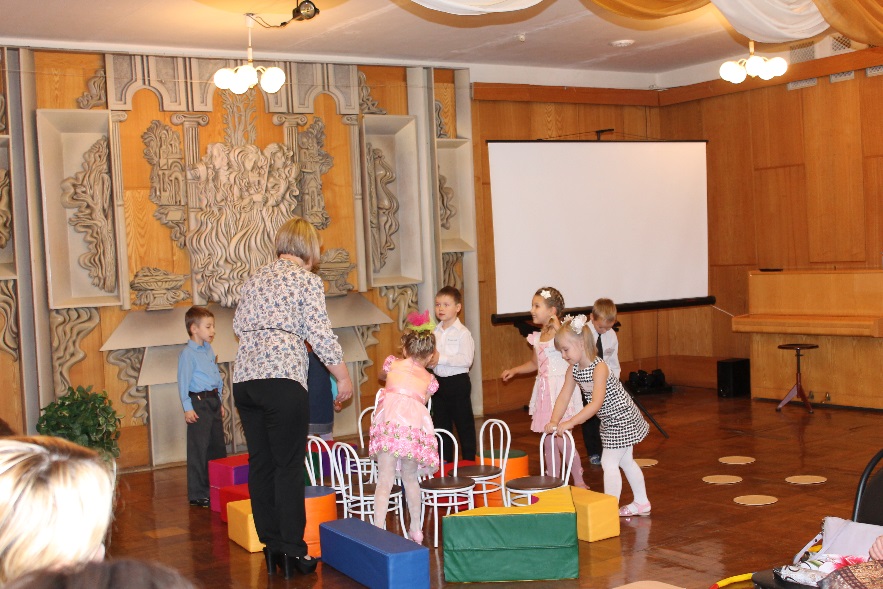 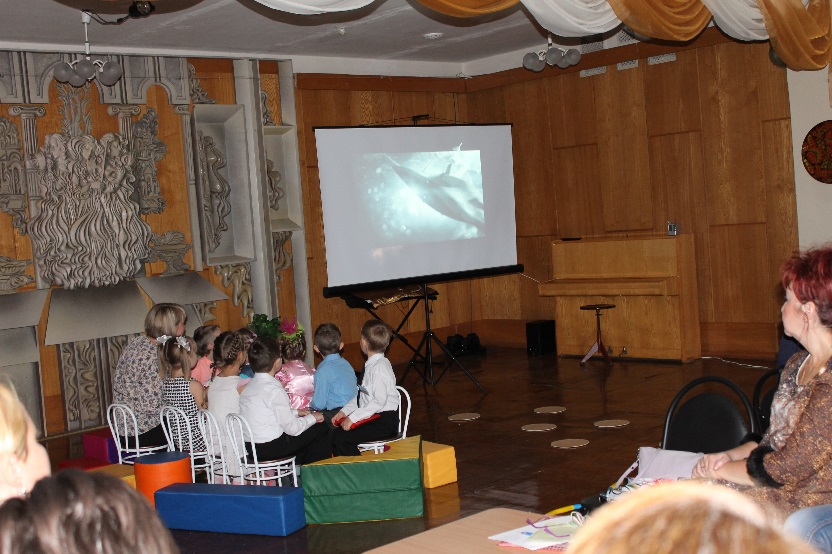 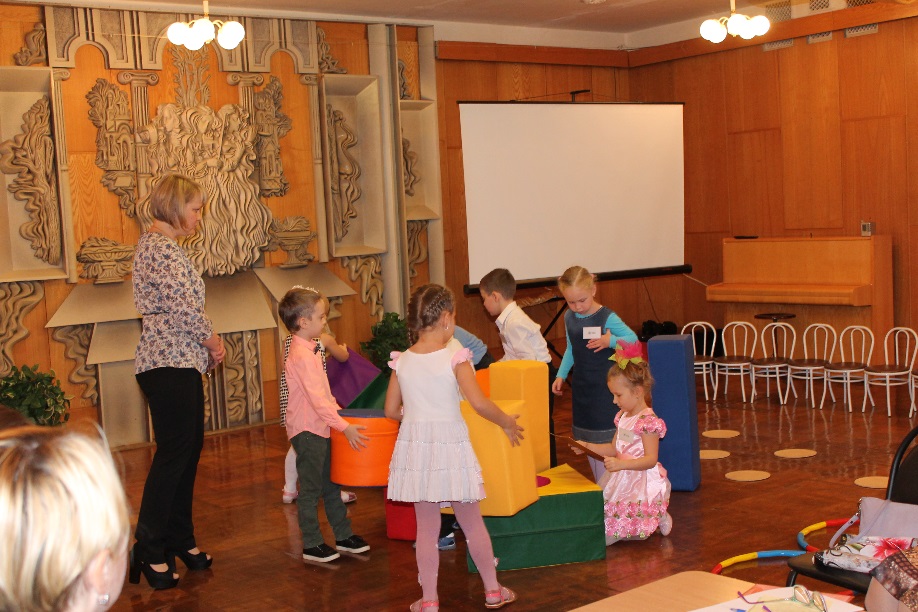 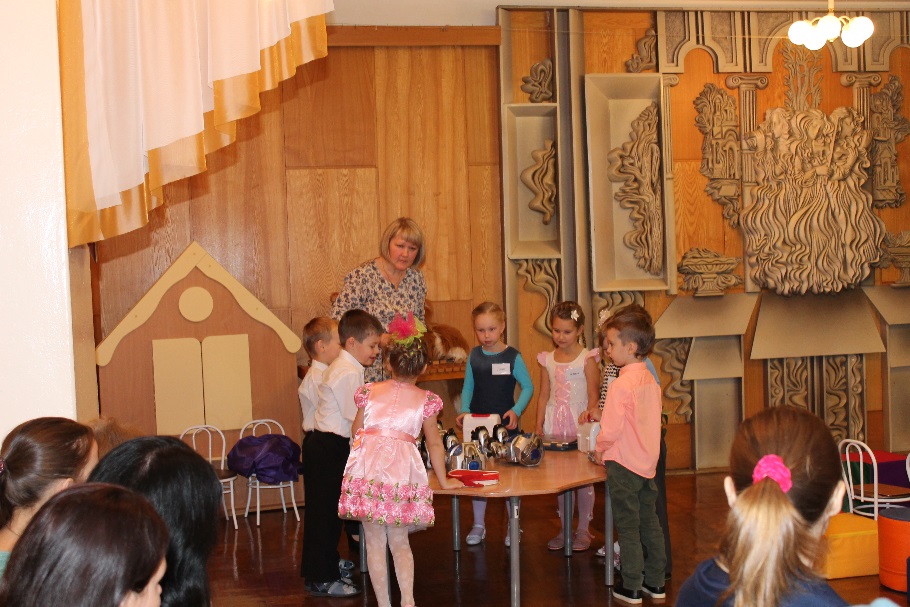 Мастер – класс«Сохранение самоценности детства: педагогические условия развития и амплификации игровой деятельности дошкольников».
Решены основные задачи:
систематизированы знания о понятии «Игровые технологии;
сформировано понимание использования комплекса педагогических условий, способствующих как эффективному развитию игровой деятельности, так и амплификации игры.
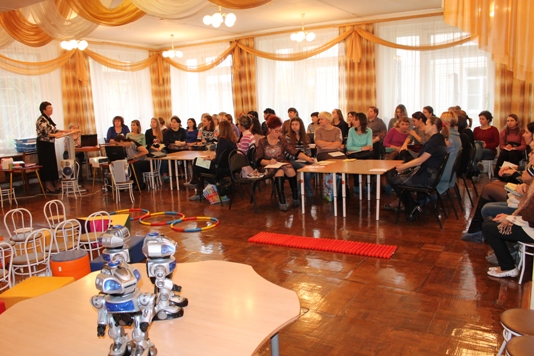 Мастер – класс«Сохранение самоценности детства: педагогические условия развития и амплификации игровой деятельности дошкольников».
Презентационная площадка регионального семинара 
«Эффективные практики реализации ФГОС ДОО»
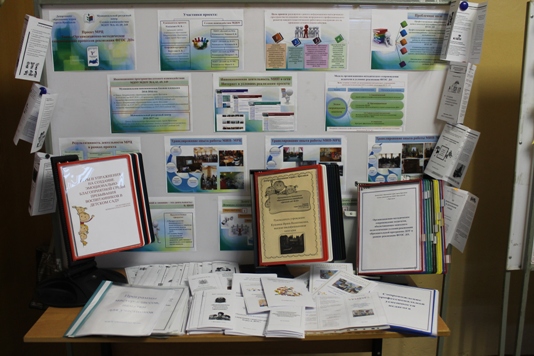 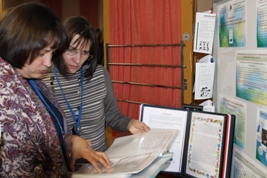 Презентационная площадка регионального семинара 
МДОУ «Детский сад № 69»
Мастер-класс: «Формирование у детей основ базовой культуры здоровьясбережения через оптимизацию образовательной деятельности»
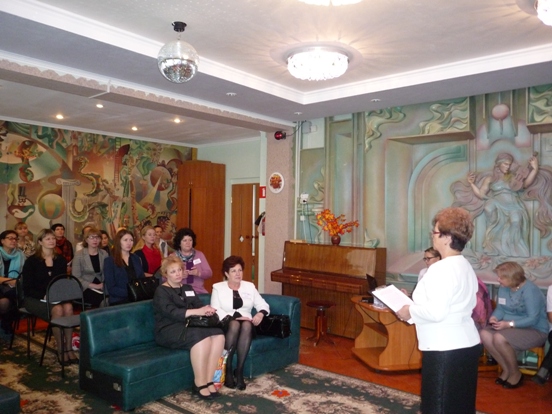 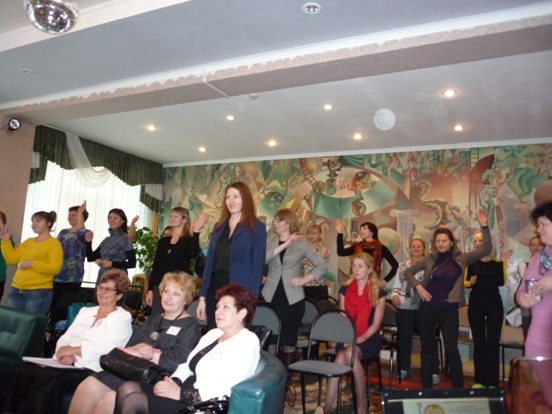 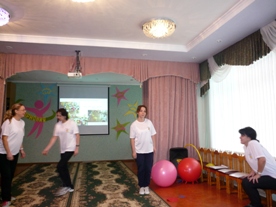 Семинар-практикум для руководителей:
Семинар-практикум для руководителей: «Создание условий для профессионального развития педагогических работников».
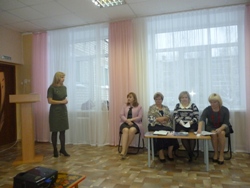 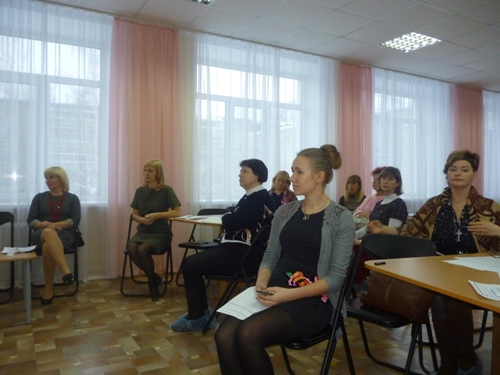 Семинар-практикум для руководителей: «Создание условий для профессионального развития педагогических работников».
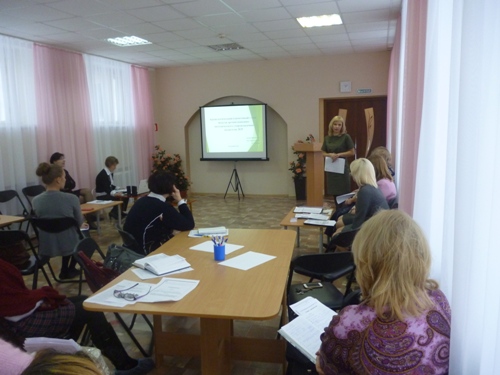 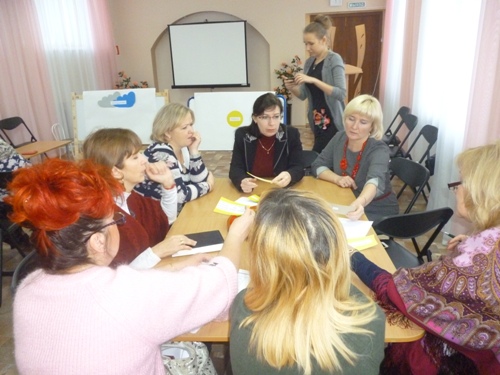 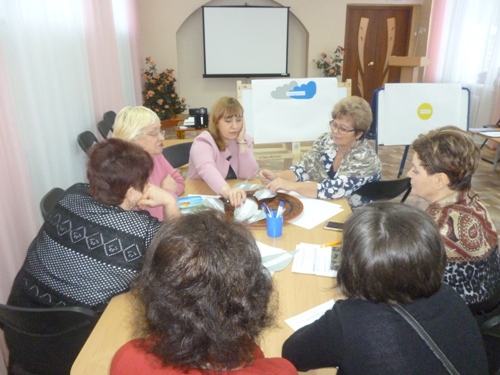 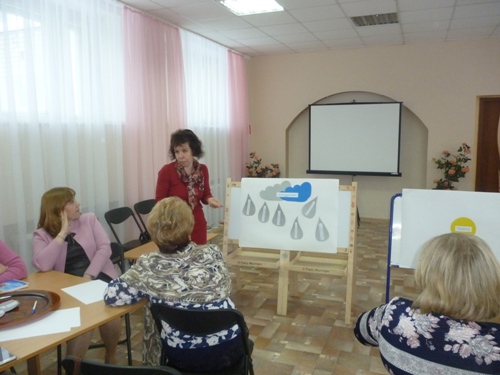 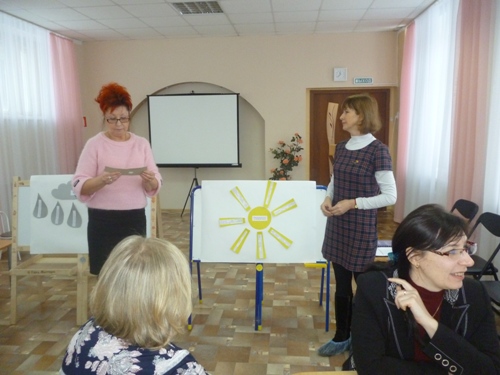 Семинар-практикум для руководителей: «Создание условий для профессионального развития педагогических работников».
Результаты работы:
повышение профессиональной компетентности руководящих работников ДОУ; 
 оказание методической поддержки руководителям; 
 расширение инновационного педагогического опыта в учреждениях.
Рефлексивно-оценочная направленность
В результате реализации деятельности ресурсного центра произошли следующие качественные изменения:
В образовательном учреждении: создана мотивационная среда к инновациям, изучаются и реализуются новые технологии работы с детьми, совершенствуется развивающая предметно-пространственная среда и материально-техническое обеспечение педагогического процесса.

В кадровом составе: повышение социально-профессиональной мобильности, в том числе мотивация на повышение качества предоставляемых услуг.
В результате реализации деятельности ресурсного центра произошли следующие качественные изменения:
Изменения в работе с родителями: участие родителей в реализации инновационного процесса. Приобщение родительской общественности к образовательной деятельности (участие в проектах, конкурсах, создание рубрик в газете детского сада, интернет-страничек и пр.)
Качественные изменения результата работы  детьми: создана благоприятная творческая личностно-ориентированная среда. 
Эффективность для муниципальной системы образования: повышение профессиональной компетентности педагогических и руководящих работников, в условиях реализации ФГОС ДО, формирование банка методического и практического материала для осуществления образовательного процесса с разными категориями воспитанников.
Перспектива развития МРЦ
Продолжение практической деятельности по представлению опыта введения и реализации ФГОС ДО
Создание печатных методико-рекомендательных материалов
Транслирование в сетевых сообществах сети «Интернет»
СПАСИБО ЗА ВНИМАНИЕ !